Síntesis
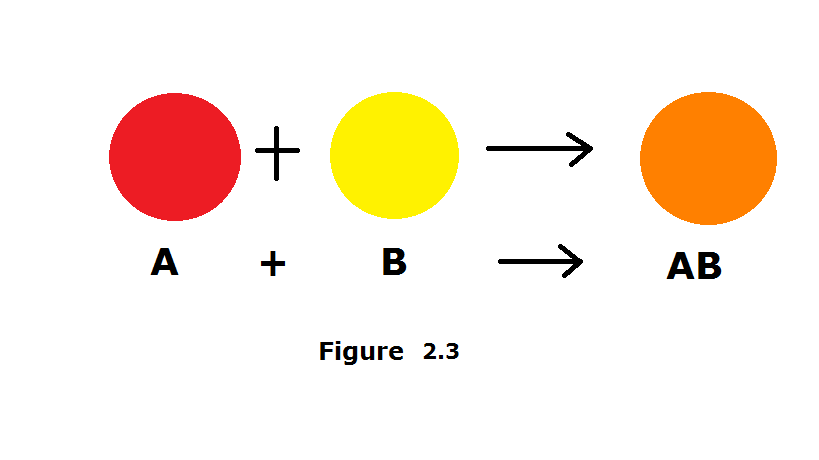 Reacción de síntesis
2H2 (g) + O2 (g)  H2O(l)
Pregúntate a ti mismo
¿Los reactivos se combinan para formar un producto?
Descomposición
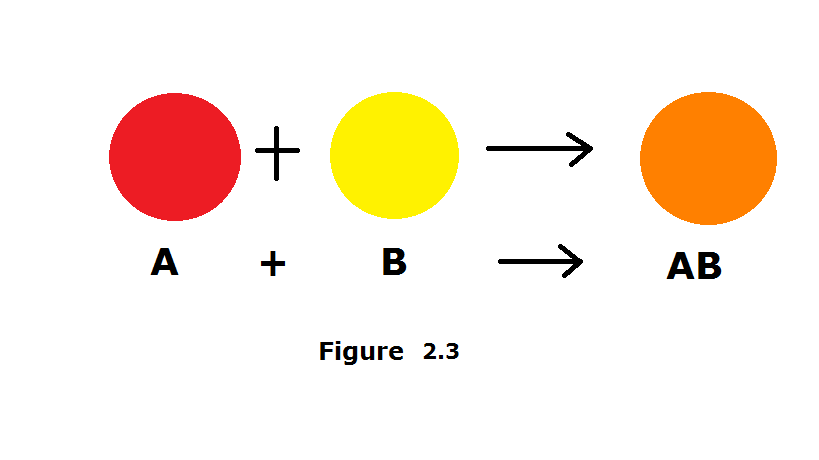 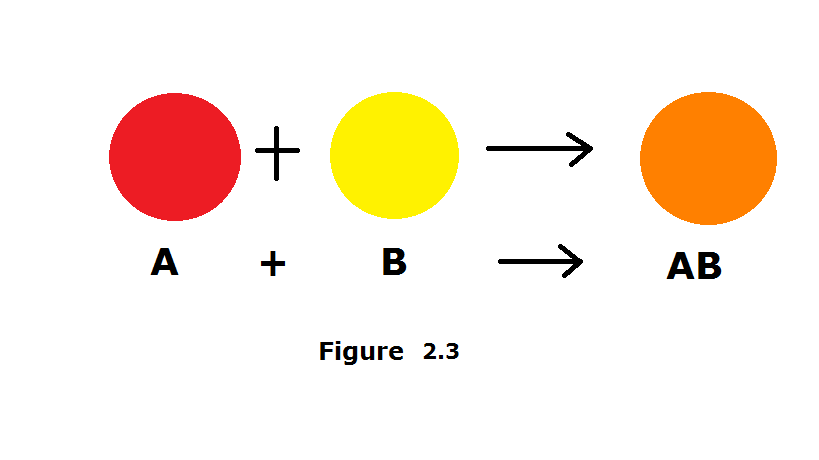 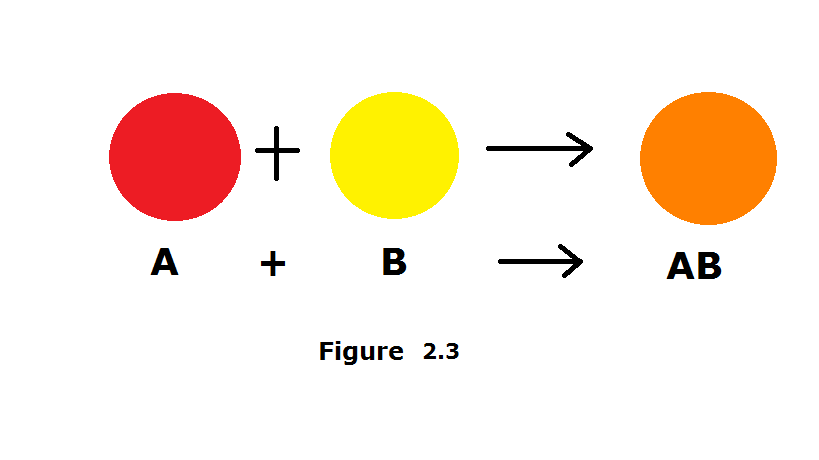 Reacción de descomposición
NaHCO3 (s)  Na(s) + CO2 (g) + H2O (l)
Pregúntate a ti mismo
¿Hay un reactivo que forma más de un producto?
Reacción de sustitución simple
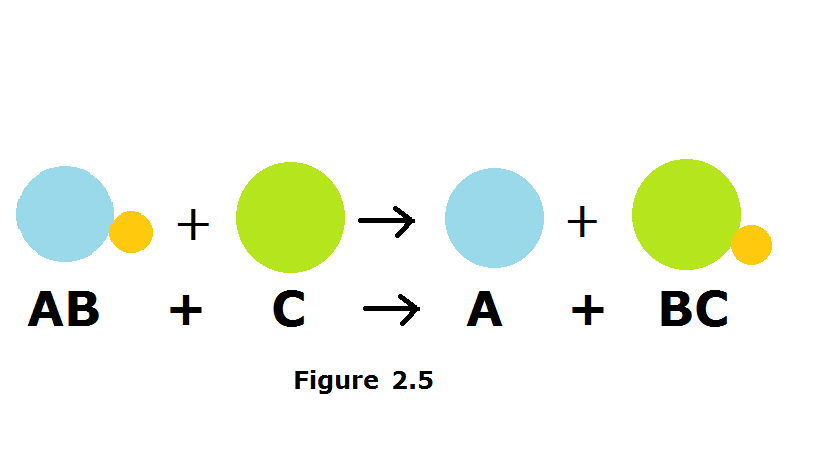 Reacción de sustitución simple
Zn(s) + 2HCl (aq)  H2(g) + ZnCl2 (aq)
Pregúntate a ti mismo
¿Hay un elemento simple que sustituye a un elemento en un compuesto?
Reacción de sustitución doble
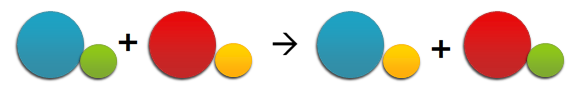 AB  +     CD               AD         +     CB
Reacción de sustitución doble
KI(l) + PbNO3 (l)  PbI2 (s) + KNO3 (l)
Pregúntate a ti mismo
¿Los elementos de dos reactivos se sustituyen entre sí en los productos?
Tipos de reacción:
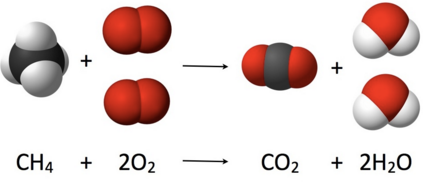 Reacción de combustión
CH4 + 2O2  CO2 + 2 H2O
Pregúntate a ti mismo
¿Son el CO2 y H2O productos?